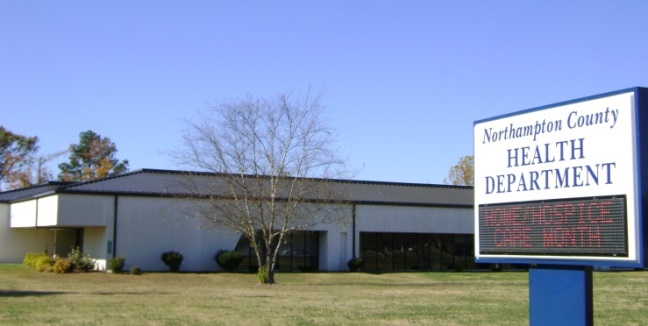 2022-2023                        Statistical Report
MISSION:  Promote, provide and protect the health and safety of the citizens of Northampton County.
Board of Health Handbook
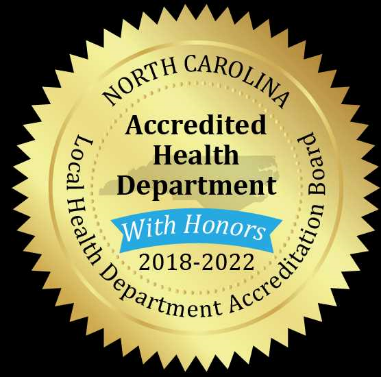 Public Health Works
2022-2023 Statistical Report
Mission:
Promote, provide and protect the health and safety of the citizens of Northampton County.
Vision:
A culturally sensitive health organization providing quality services yielding improved health outcomes.
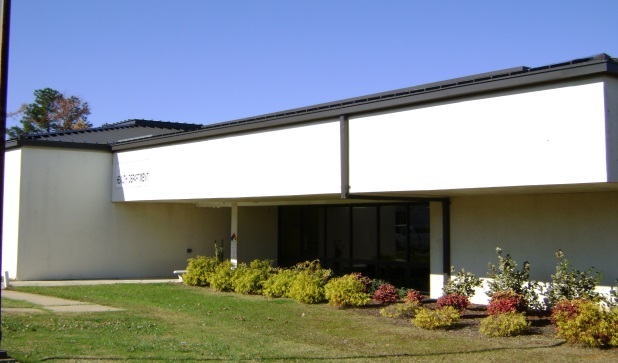 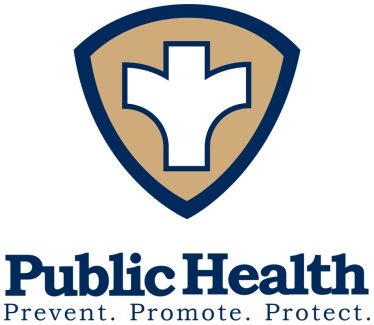 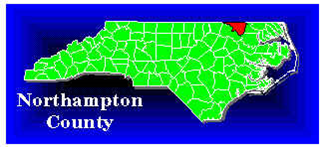 2022-2023 Statistical Report
Management
Management  Team  as of June 30, 2023
The Northampton County Board of Health and the staff of the Northampton County Health Department are pleased to present our annual statistical report for fiscal year                      2022– 2023. 


Megan Vick,       Health Director
LEADERSHIP-                megan vick, Health Director
Management Team meets on the 3rd  Tuesday at 9:00 am in the Health Department Conference Room.
2022-2023 Statistical Report
Goals:
2022-2023 Strategic Goals
Strategic Goals
The following goals were identified in the Healthy Carolinians action plans in response to the Northampton County  Health Department’s Community Health Assessment.
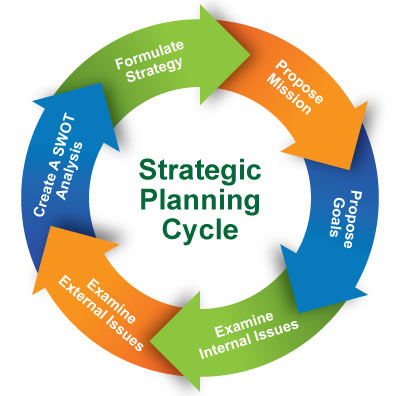 GOVERNING BODY
Municipality Representative
Public Member representing Agriculture
The Board of Health consists of 11 members.  Membership  is mandated by the North Carolina General Statutes to include a registered nurse, a dentist, a veterinarian, an optometrist, a physician, a pharmacist, an engineer, a member of the County Board of Commissioners, and three members of the community at large.  Each member can serve up to three consecutive three-year calendar terms.
Pharmacist Representative
Registered Nurse  Representative
Dentist Representative
The Board of Health meets the 2nd Tuesday of every other month at 7:00 PM in the Health Department Conference Room.
Public Member representing Education
Physician Representative
Positions as of June 30, 2023.
Veterinarian Representative
Professional Engineering Representative
Public Member representing Education
Commissioner Representative
2022-2023 Statistical Report
Calendar Year 2023Board of Health Meeting Dates:
Board of Health Meetings are held in the Health Department Conference Room on the second Tuesday of every other month at 7:00 PM.
Board of Health Operating Procedures
Minutes.
 
Amendments to Operating Procedures.
 These operating procedures may be amended at any regular meeting or at any properly called special meeting that includes amendment of the operating procedures as one of the stated purposes of the meeting. A quorum must be present at the meeting at which amendments are discussed and approved, and any amendments must be approved by a majority of the members present at the meeting. 
 Other Procedural Matters.
The Board shall refer to the current edition of Robert’s Rules of Order Newly Revised (RONR) to answer procedural questions not addressed in this document, so long as the procedures prescribed in RONR do not conflict with North Carolina law.
 Compliance with North Carolina Law.
In conducting its business, the Board shall comply with all applicable North Carolina laws, including but not limited to open meetings laws, public records laws, and the laws setting forth the powers and duties of local boards of health. To assist the Board in compliance, the local health director shall maintain a current copy of relevant North Carolina General Statutes and make them available to Board members on request. Approved and adopted by the Northampton County BOH on January 11, 2007. Also included: the appeals/adjudication procedure (NC G.S. 130A-24), appointment of local health director (NC G.S. 130A-40), powers and duties of a local health director (NC G.S.130A-41), and powers and duties of a local board of health (NC G.S. 130A-39). North Carolina G.S. 130A-35 (County Board of Health appointment/terms) Board of Health training (initial and on-going).  Board of Health members will receive for review a Northampton County Health Department Board of Health Handbook upon their appointment to serve on the Board of Health.  The handbook includes the NC General Statutes Governing Boards of Health; Operating Procedures; Assess, Address, Assure-Manual for NC Local BOH; Association of North Carolina Boards of Health website information; Health Law (provided by the Institute of Government; The University of North Carolina at Chapel Hill ©2001); Local Government Law (provided by the Institute of Government; The University of North Carolina at Chapel Hill ©2001); Healthy People 2020; Effective Board-Health Director Relations (UNC School of Government ©2010); NCHD Orientation information (Mission Statement, BOH Members, Agency Contact Information; Organizational Chart; list of health department programs; current approved budget summary, current approved agency Strategic Plan, and Home Health information. On-going training will be provided on an annual basis during a regular designated Board of Health meeting. Topics and training materials will vary year to year. 
Approved and adopted by the Northampton County Board of Health on      March 16, 2023.
Name and Office.
The name of this organization is the Northampton County Board of Health (hereinafter “Board”). The principal office of the Board is located at 9495 N.C. 305 Highway, Jackson, N.C., 27845. 
 Officers and Committees. 
 Chair and Vice-Chair
The Board members shall elect a Chair and Vice-Chair by majority vote each year at the January meeting. 
 Secretary
The local health director shall serve as Secretary to the Board, but the director is not a member of the Board. The local health director may delegate the duties of the Secretary that are set forth in these operating procedures to an appropriate local health department employee. 
 Standing committees  
 The Board shall have the following standing committees:
                             Accreditation
All standing committees are subject to the North Carolina open meetings laws and shall comply with the provisions of those laws.   
Meetings.
             Regular Meetings.
The Board shall hold a regular meeting on the second Tuesday of every other month. The meeting shall be held in the Health Department Conference Room, J. W. Faison Administrative Building, Jackson, N.C. and shall begin at 7:00 PM. 
The Secretary shall prepare minutes of each Board meeting. Copies of the minutes shall be made available to each Board member before the next regular Board meeting. At each regular meeting, the Board shall review the minutes of the previous regular meeting as well as any special or emergency meetings that have occurred since the previous regular meeting, make any necessary revisions, and approve the minutes as originally drafted or as revised. The public may obtain copies of Board meeting minutes at the Northampton County Health Department.
2022-2023 Statistical Report
Board of Health Operating Procedures
Attendance. *
Any board member who is absent from three consecutive regular board meetings shall be dismissed from the board unless the board specifically excuses such absences.  
An absence will be excused when notice is provided in advance of the meeting or the absence is deemed by the Board of Health as an emergency.  * 
Approved and adopted by the Northampton County Board of Health on July 12, 2007.
 An absence will be excused when notice is provided at least two days in advance of the meeting or the absence is deemed by the Board of Health as an emergency.  
* Amended by the Northampton County Board of Health on February 09, 2012.   
  Designation of Chair 
 The chair of the Board shall preside at board meetings if he or she is present.  The chair shall have the right to vote in all cases.  If the chair is absent, the vice-chair shall preside.  If both the chair and vice-chair are absent, another member designated by vote of the board shall preside.  
 Quorum
A majority (6) of the actual membership of the board (11) shall constitute a quorum.  The chair shall be considered a member of the board in determining the number on which a majority is based and in counting the number of members actually present.  A member who has withdrawn from a meeting without being excused by majority vote of the remaining members present shall be counted as present for purposes of determining whether or not a quorum is present.  
Approved and adopted by the Northampton County Board of Health on June 11, 2009.
Agenda.
 The Secretary to the Board shall prepare an agenda for each meeting. Any board member who wishes to place an item of business on the agenda shall submit a request to the Secretary at least three working days before the meeting. For regular meetings, the Board may add items to the agenda or subtract items from the agenda by a majority vote. The agenda for a special or emergency meeting may be altered only if permitted by and in accordance with the North Carolina open meetings laws.  
 Any person may request that an item be placed on the Board’s agenda by submitting a written request to the Secretary at least fourteen working days before the meeting unless considered an emergency by the Health Director. 
Presiding Officer.
 The Chair of the Board shall preside at Board meetings if he or she is present. If the Chair is absent, another member designated by a majority vote of members present at the meeting shall preside.  If the Chair is absent, the Vice-Chair shall preside. If the Chair and Vice-Chair are both absent, another member designated by a majority vote of members present at the meeting shall preside. 
 Voting.
Each Board member shall be permitted to abstain from voting, by so indicating when the vote is taken. A member must abstain from voting in cases involving conflicts of interest as defined by North Carolina law. If a member has withdrawn from a meeting without being excused by a majority vote of the remaining members, the member’s vote shall be recorded as an abstention.
Approved and adopted by the Northampton County Board of Health on March 16, 2023.
2022 - 2023 Statistical Report
as of  June 30, 2023
Agency Staff/Discipline:
Name	                                            Discipline
Name	                                         Discipline
2022 - 2023 Statistical Report
Financial Information
.
2022-2023 REVENUE COLLECTED:
$2,600,313.14
Animal Control
2022-2023 Statistical Report
2022-2023 Numbers:
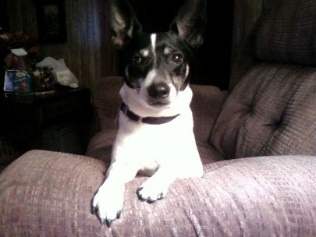 Dogs Impounded                         265
Cats Impounded                         174
Dogs euthanized by Shelter           53
Cats euthanized by Shelter            67
Dogs adopted (Rescue included)   150
Cats adopted (Rescue included)      83
Vaccination Clinics Held                   3
    Vaccines given to dogs  587
    Vaccines given to cats     70
Total Vaccines given during Clinics  657
Dogs Reclaimed                            59
Cats Reclaimed                               1
Spay/Neuter Vouchers issued         43
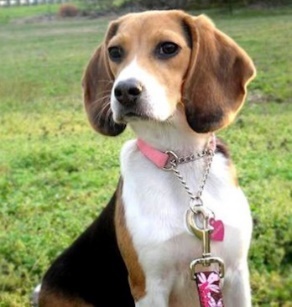 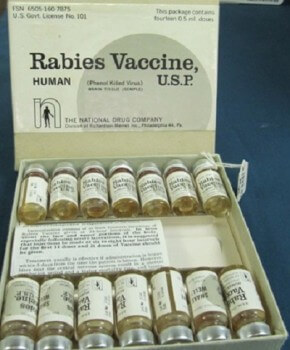 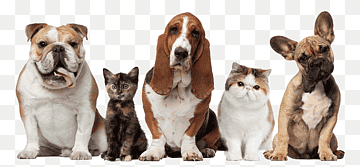 Pet Adoption Program
EAT SMART COOK
2022-2023 Statistical Report
Child Health
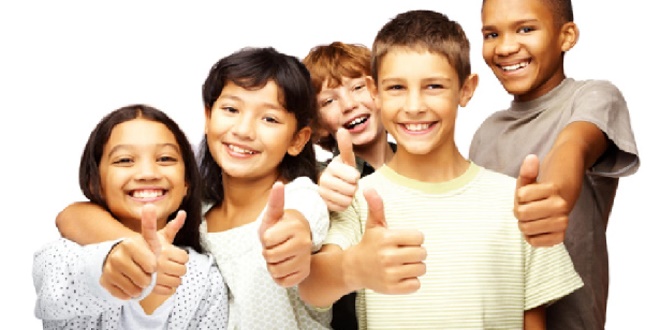 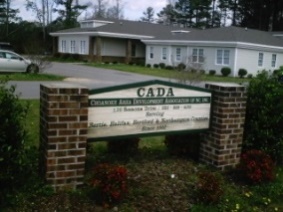 Head start
The Health Department served 430 Head Start children and
108 Early Head Start children FY 2022 – 2023.
Performed hearing and vision screenings for all children enrolled once yearly.  Performed monthly review of children’s health record to assess physicals, immunizations & health care plans.  Tracked Well Child checks and immunizations and notified parents when due.
 

We also served 11 pregnant woman in this program.
-Provided 1st Trimester education, 3rd Trimester education and postpartum education in the home setting.


Served on HeadStart/Early HeadStart Advisory Committee:  2 meetings per year.
Child Health Program
English Speaking   174
Spanish Speaking   17
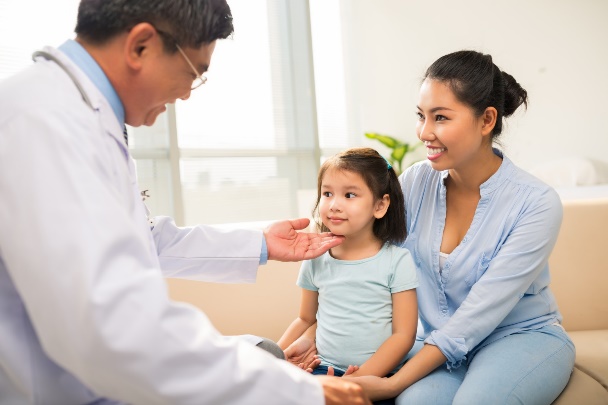 2022-2023 Statistical Report
Communicable Disease
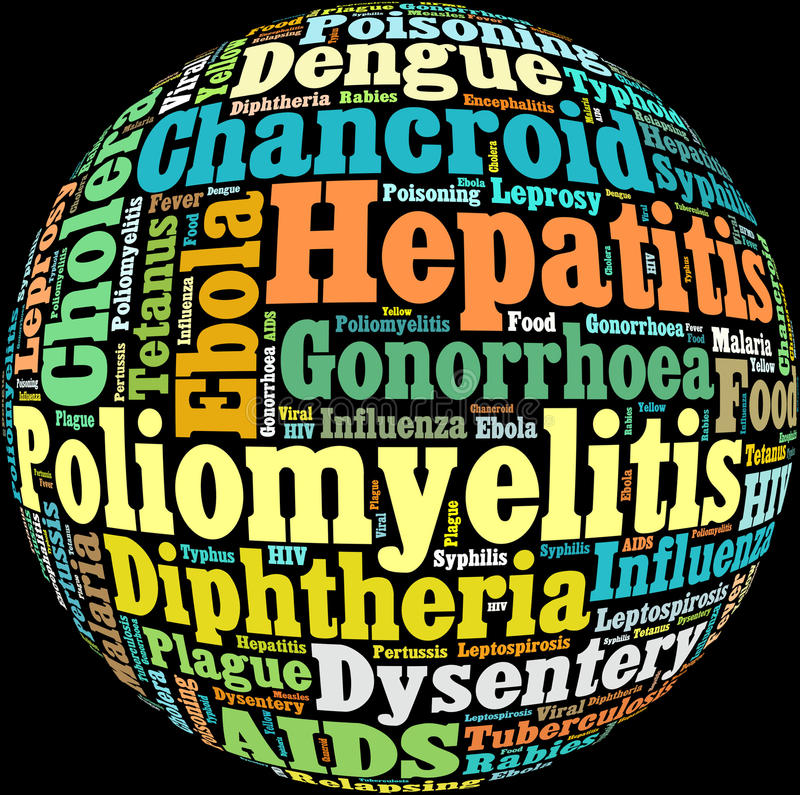 HIV/AIDS
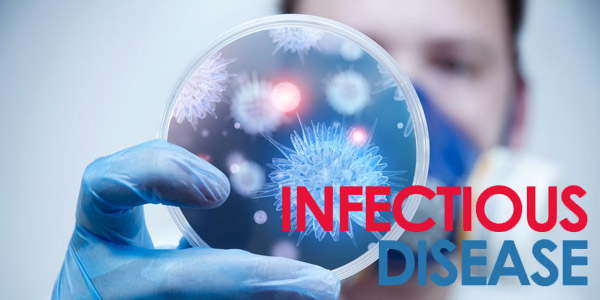 Counseling & Testing   0
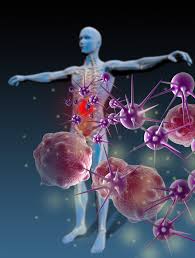 Tuberculosis
TB cases on drugs               0		      
Contacts on drugs               0                
Reactors on drugs               0	 	   
Patients with TB & HIV         0	   
Sputum tests for TB              3	 	   
Positive TB skin tests            0
New reported TB case         0		                     Suspected case of               0		                     
Office visits (Directly Observed Therapy)  0
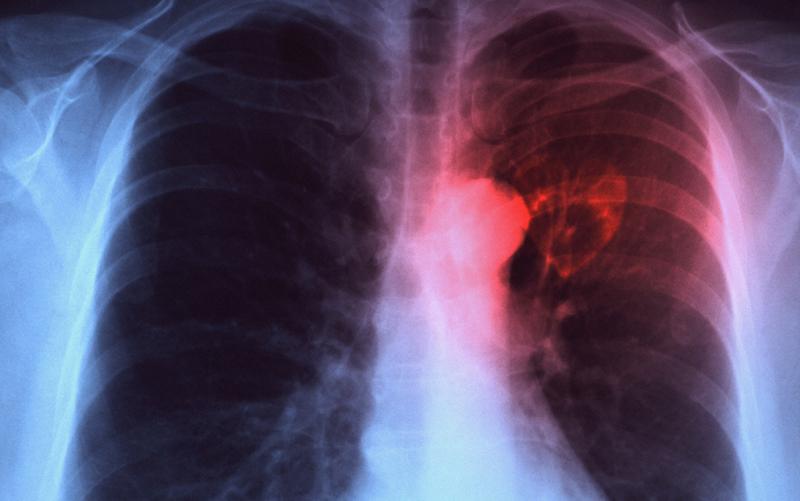 Communicable Disease Reports 
Chlamydia    176	           Hepatitis B Carrier                    2	
Gonorrhea     78	           Lyme’s Disease Suspect              2
Salmonella        1            Rocky Mountain Spotted Fever   2
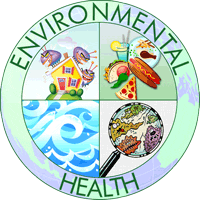 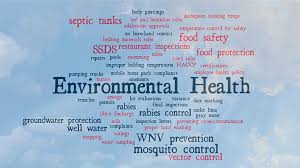 2022-2023 Statistical Report
Family planning
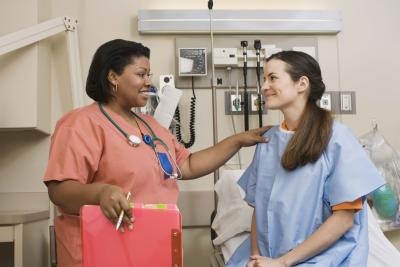 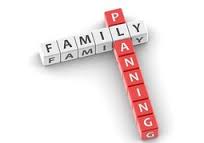 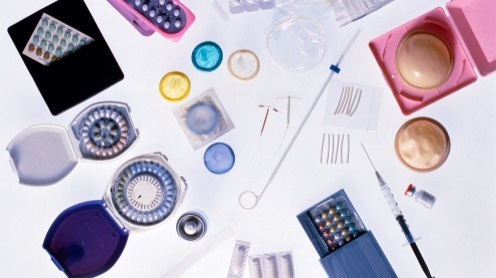 Payer Sources
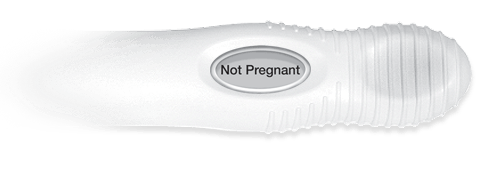 2022-2023 Statistical Report
GENERAL CLINIC SERVICES
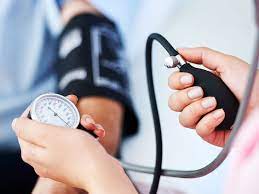 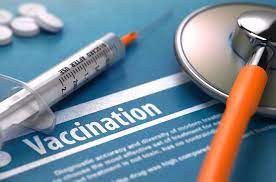 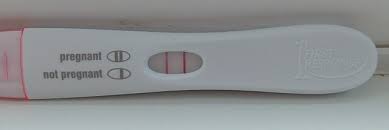 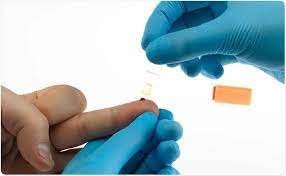 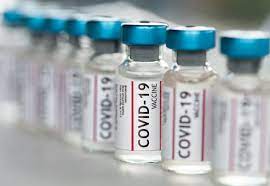 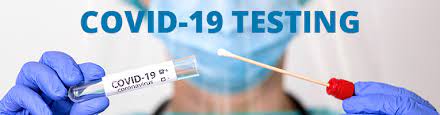 2022-2023 Statistical Report
Home health
Northampton County Home Health Agency has provided home care services to patients in Northampton County since 1976. 
The Agency  is owned and operated by Northampton County Local Government and housed in the Northampton County Health Department.     
Home Health services through Northampton County Home Health Agency are available to those who:
Live in Northampton County or the surrounding area
Are in need of home health services
Are under the care of a doctor
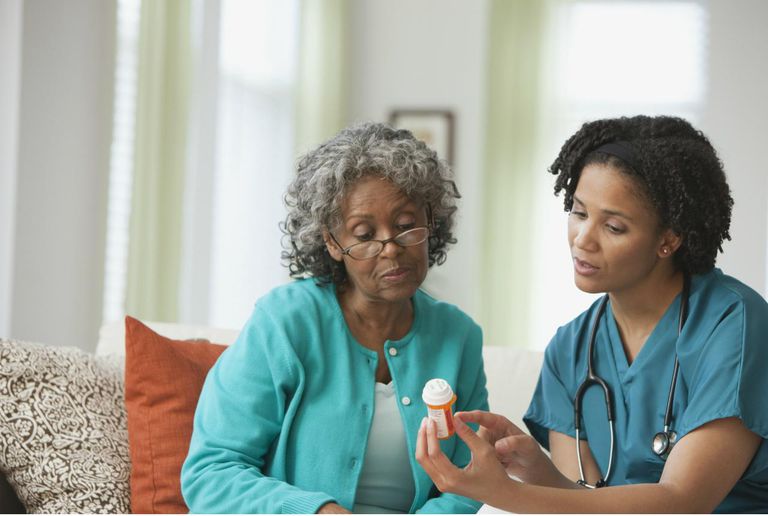 Home Health Care is provided by a highly trained staff working directly under the written orders of a physician. Services are provided in the comfort of the patient’s home. Services may include: skilled care, skilled nursing, physical therapy, speech therapy and CAP/DA.
2022-2023 Numbers
Skilled Nursing Visits	                 2,165 	
Physical Therapy Visits                    2,449		
Speech Therapy Visits 	           	        109   
CAP/DA Patients Seen	           	          38
Northampton County Health Departmentd/b/a Northampton County Home Health Agency9495 NC 305 HighwayJackson, NC 27845                                       Accreditation DetailsDates: 1/1/2023 through 1/1/2026
Program: Home Health (Deemed)
Services: Physical Therapy Services, Skilled Nursing Services, Speech Therapy Services, CAP/DA
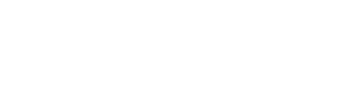 2022-2023 Statistical Report
Laboratory
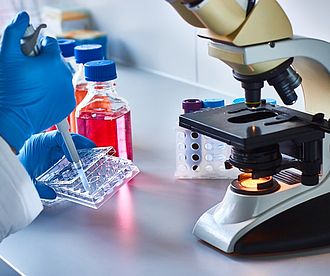 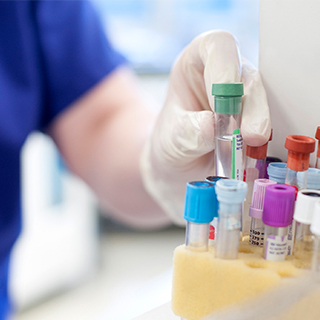 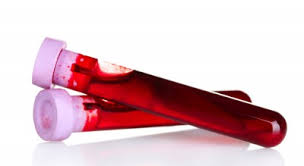 Tests performed in-house--  1,200                	
Water samples – total--        260
4-year average of clients tested—  5,600
4-year average of in-house QC, PT and Water tests completed— 4,800
4-year average of sent out for testing—1,200
The Northampton County Health Department and Home Health Agency is certified by CLIA (Clinical Laboratory Improvement Amendments).  This certificate allows us to perform moderately complex laboratory testing.
The Northampton County Health Department Laboratory is also certified by the North Carolina Department of Health and Human Services, State Laboratory of Public Health to perform Total Coliform and E. Coli Analyses on North Carolina water supplies.
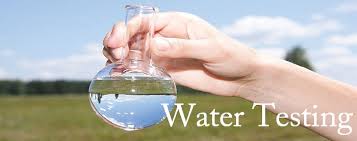 Maternal Health
2022-2023 Statistical Report
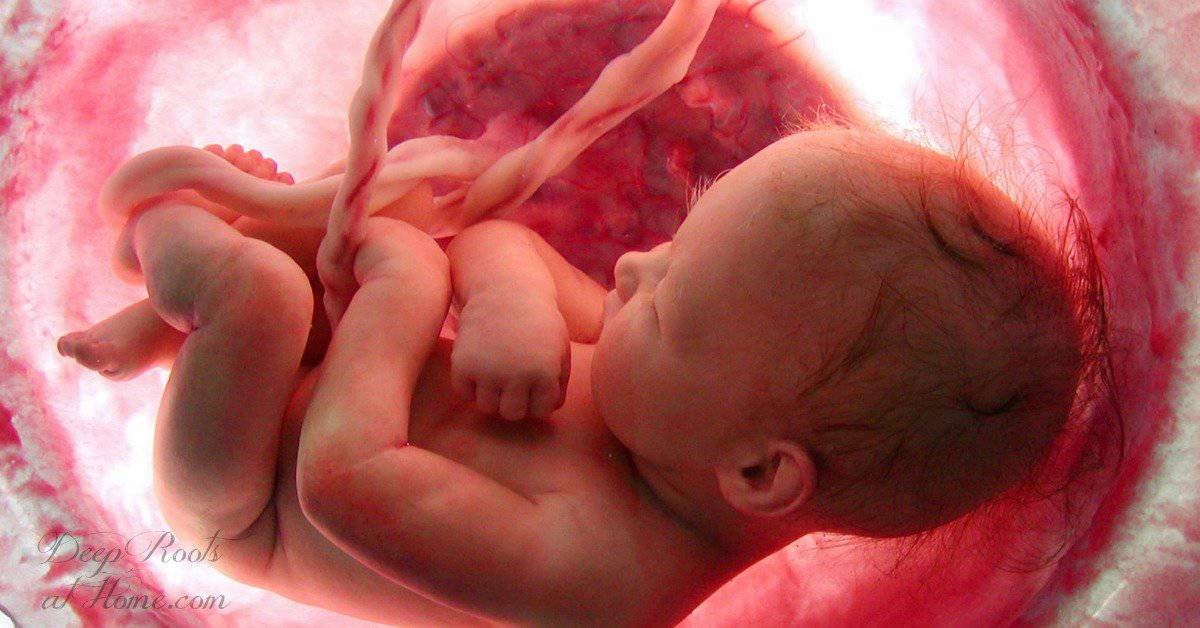 Services Provided:Prenatal care including guidance and health education for labor and deliver, child care, safety, and family planning.Physicals, in-house lab testing, and services for teens and adults.We have a Nutritionist on staff that is available for weight and diabetic prenatal needs.Home visits for clients with high risk pregnancy issues are available as well as assistance with transportation needs for those who qualify.
In order to give your baby a healthy start in life, it is vital to begin your prenatal care early in your pregnancy and continue this care throughout your entire pregnancy. Your baby's health is closely tied to yours. If you are pregnant, or considering getting pregnant, our maternity health services offers comprehensive prenatal care including services after you deliver. 

Who is eligible?
Females of any age with a positive                        pregnancy test.
Numbers:  
Receiving Clinic Services 22  (21 Medicaid and 1 Non-Medicaid Patient)
Teen Patients—2        Age 35+ years---8
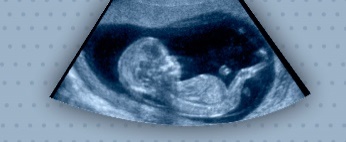 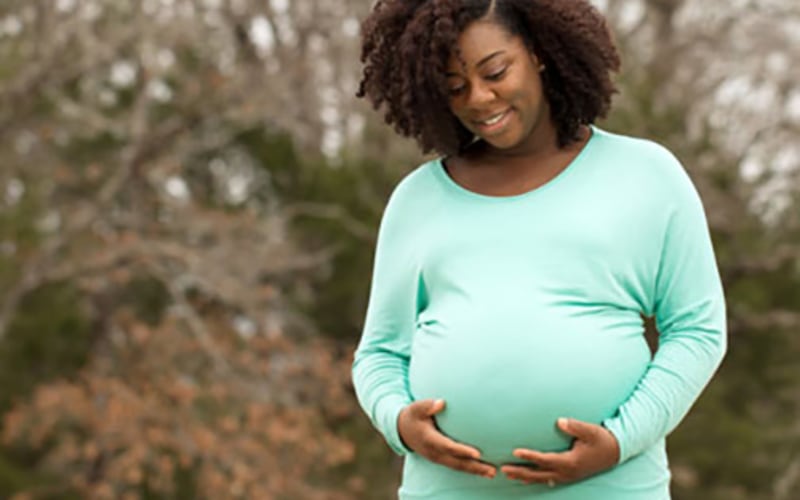 Clients Served by County 
of Residence:
Northampton County  22
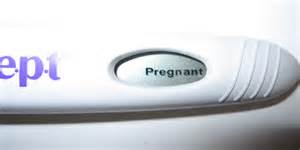 Postpartum Assessments --
There was one Non-English speaking maternal patient.
Preparedness & response
2022-2023 Statistical Report
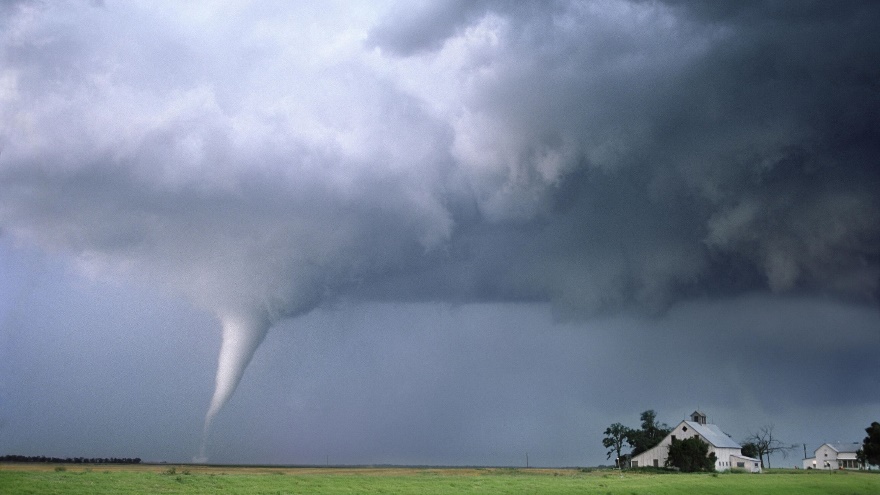 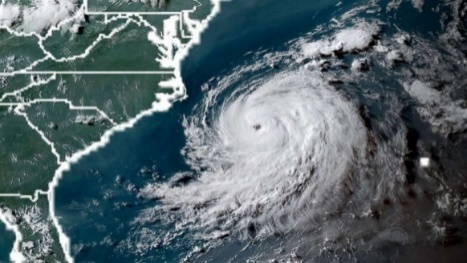 Through our Public Health Preparedness & Response (PHP&R) program, the Northampton County Health Department's Preparedness Coordinator, along with local emergency management and first responders, aim to work with the community to keep Northampton County citizens prepared and safe during any disaster.
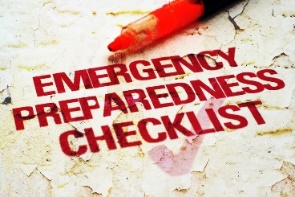 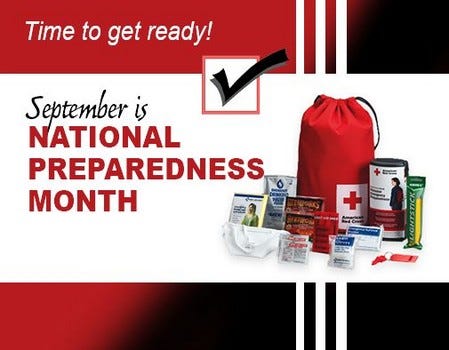 2022-2023 Statistical Report
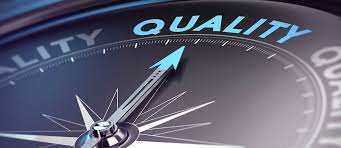 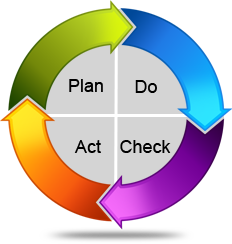 Quality Improvement
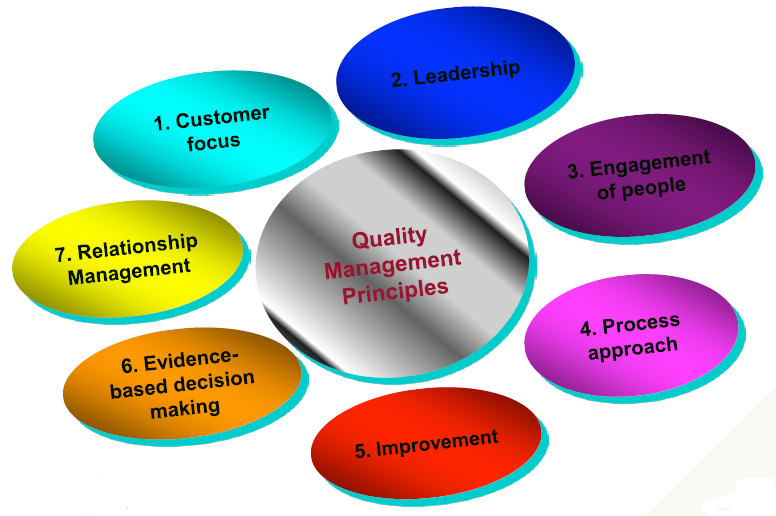 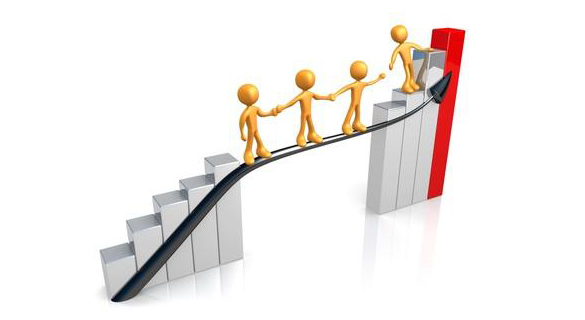 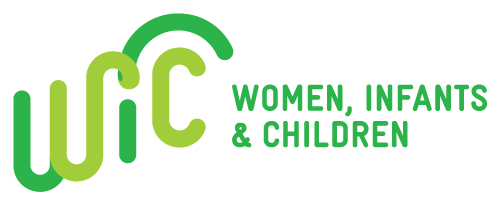 WIC
2022 - 2023 Statistical Report
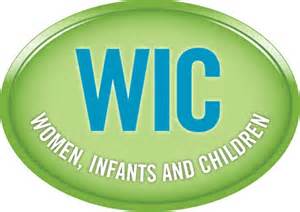 Numbers
WIC is a Special Supplemental Nutrition Program funded by the United States Department of Agriculture. This program provides nutritional education to women (pregnant, postpartum and breastfeeding), infants and children to age 5. Participants receive an EWIC card, with which their food benefits may be purchased at authorized WIC Vendors.. For more information contact the Northampton County Health Department at 252-534-5841.

Who is eligible?
Pregnant, postpartum and breastfeeding women who meet the required criteria
Infants and children to age 5.

NOTE: Eligibility is determined based on income, medical nutrition risk and residence
Number of Clients served—6,238
An average of  participants were served per month.--519
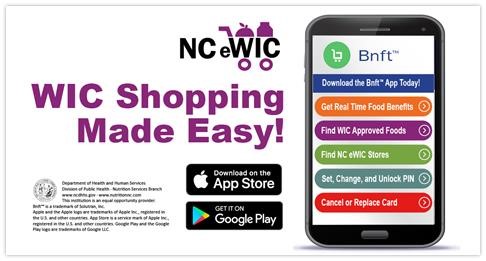 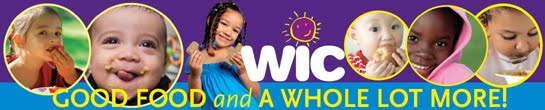 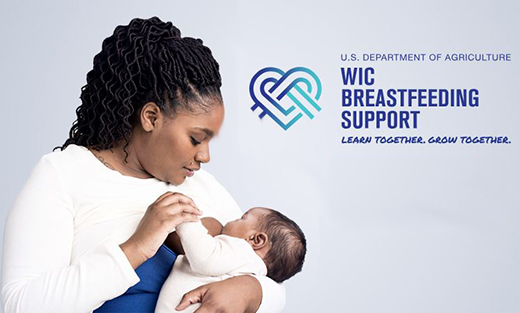 2022 - 2023 Statistical Report
Contact Information
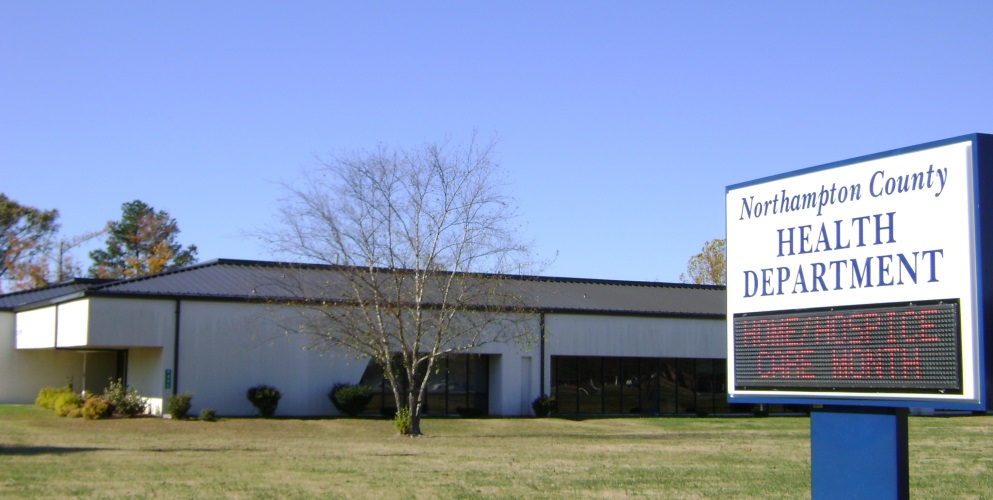 Phone: 
252-534-5841       
(Health Department)
252-534-1291                           (Home Health)
FAX: 
252-534-1045 
252-534-1207 (Administration)
252-534-1064 (Home  Health)
Northampton County Health Department
9495 NC Hwy. 305
Post Office Box 635
Jackson, NC  27845
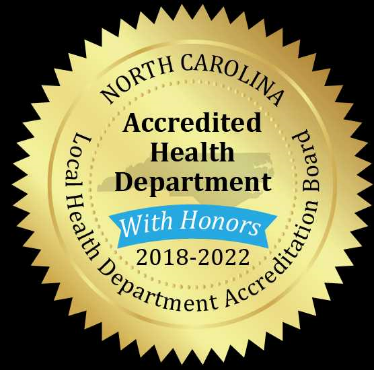 Visit our website for more information:
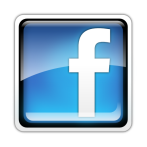 We are on Facebook!
www.northamptonhd.com